Ephesians 6:1–4
1Children, obey your parents in the Lord, for this is right.  2"Honor your father and mother" (this is the first commandment with a promise),  3"that it may go well with you and that you may live long in the land."  4Fathers, do not provoke your children to anger, but bring them up in the discipline and instruction of the Lord.
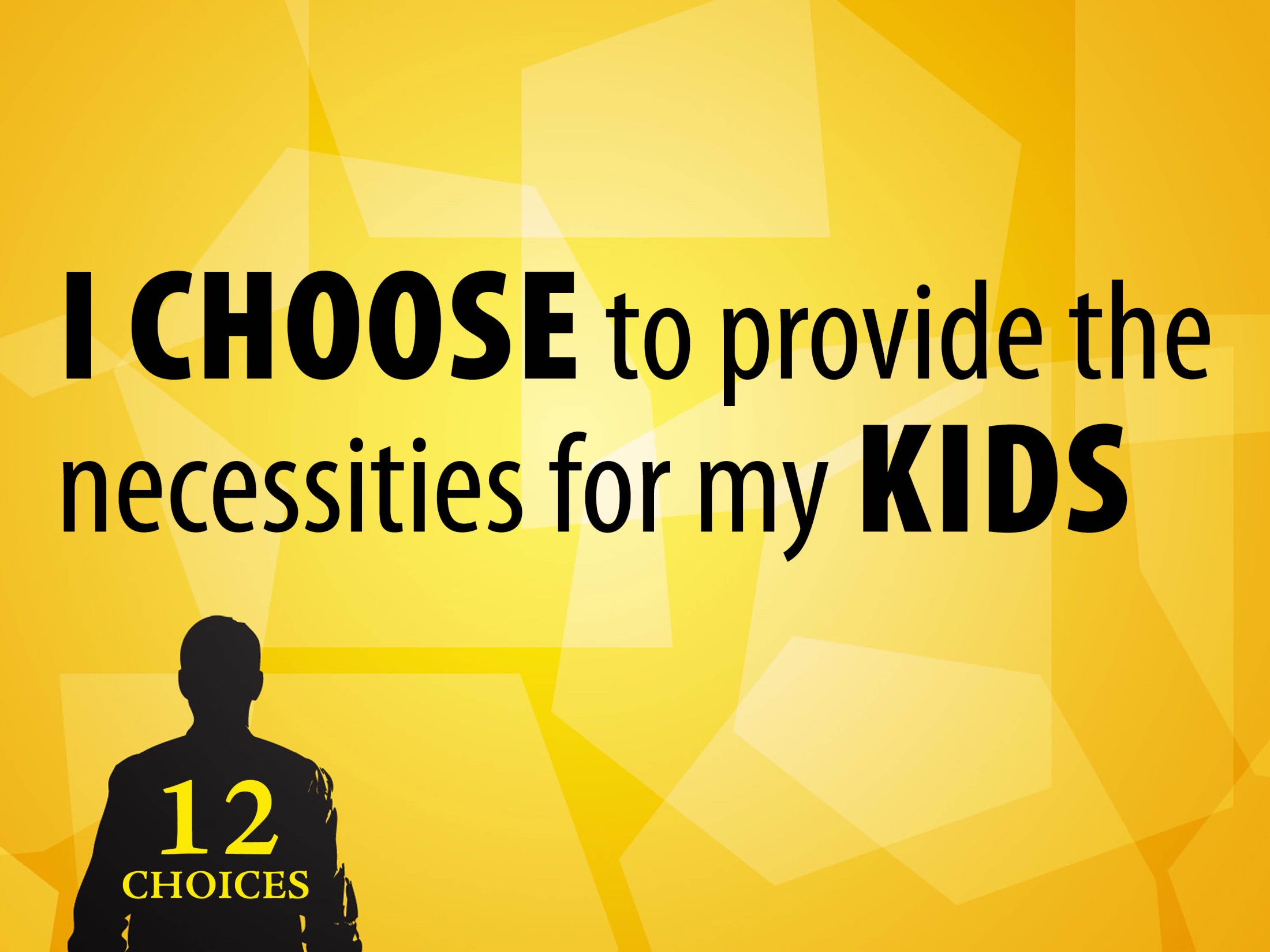 Your children need organization.
The home needs structure. 
Ephesians 5:22–25, 28, 33
Ephesians 6:1–4
Your children need consequences.
Proverbs 22:15; 23:13–14
Proverbs 19:18
Hebrews 12:6
Your children need instruction.
Ephesians 6:4
Deuteronomy 4:9; 6:6–9
2 Timothy 3:14–15
1 Timothy 5:8